BODY
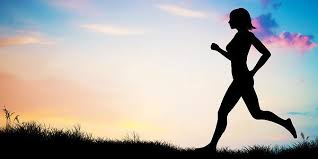 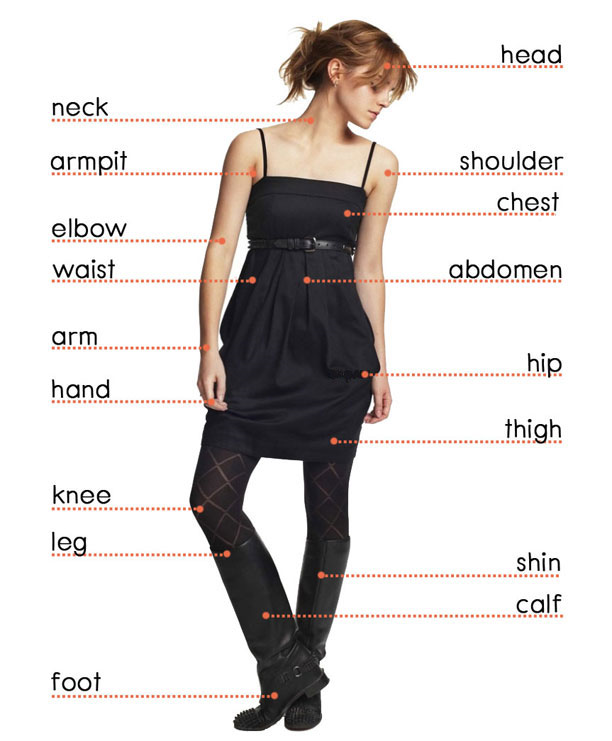 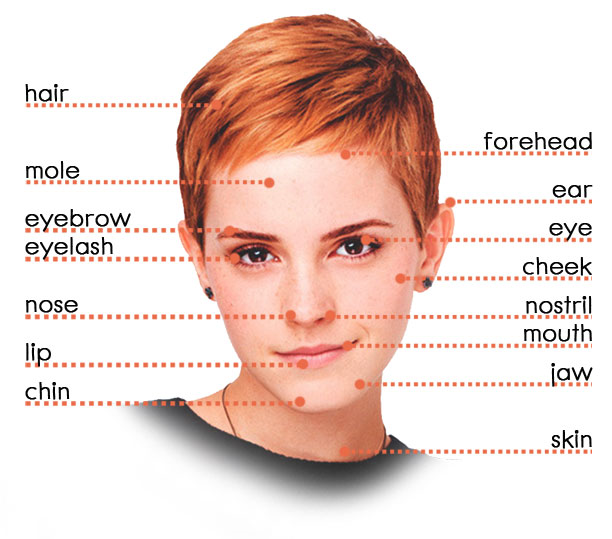 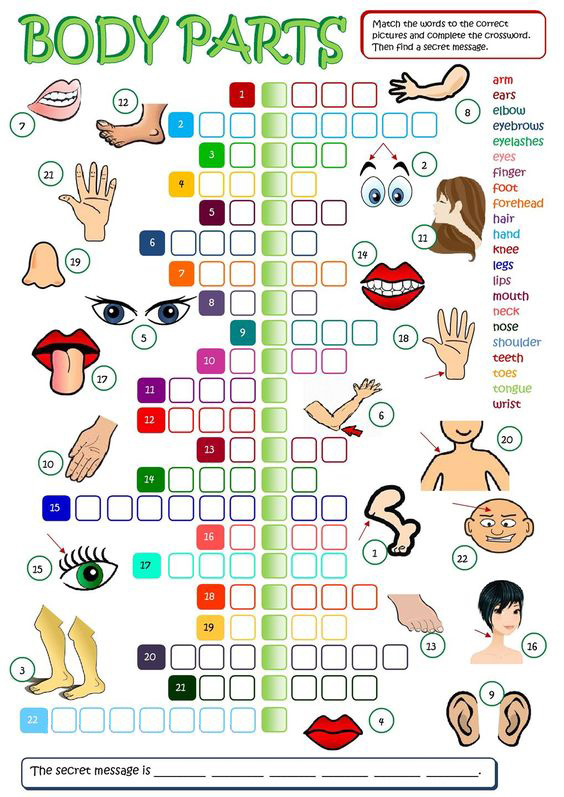 KEEP  YOUR  EAR  TO  THE  GROUND
If you keep your ear to the ground, you make sure that you are aware of all that is happening and being said.
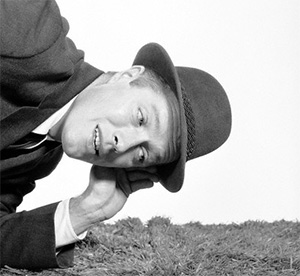 Aware – знать , быть в курсе.
How many fingers does an ordinary Englishman have?
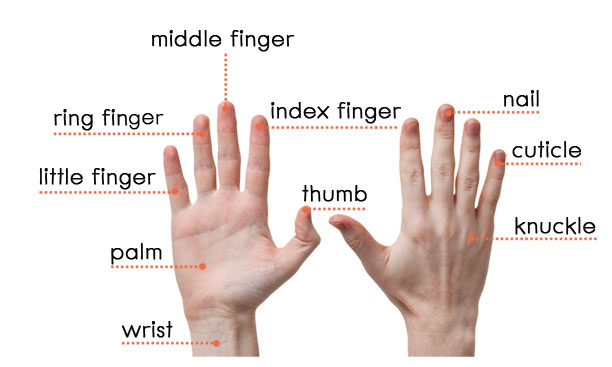 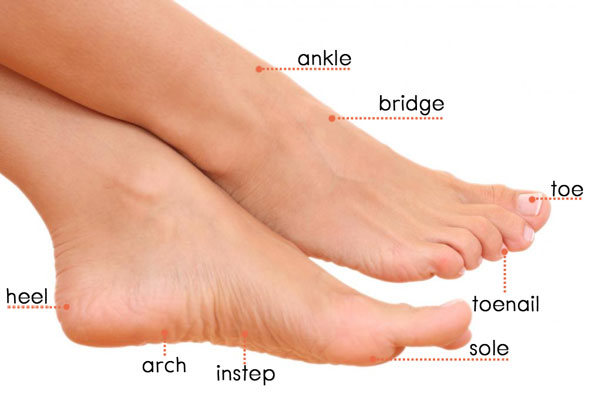 What does this idiom mean?
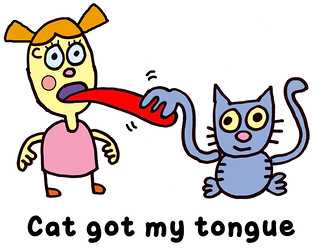 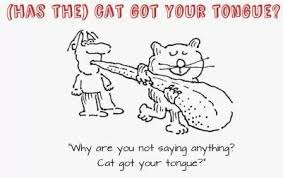